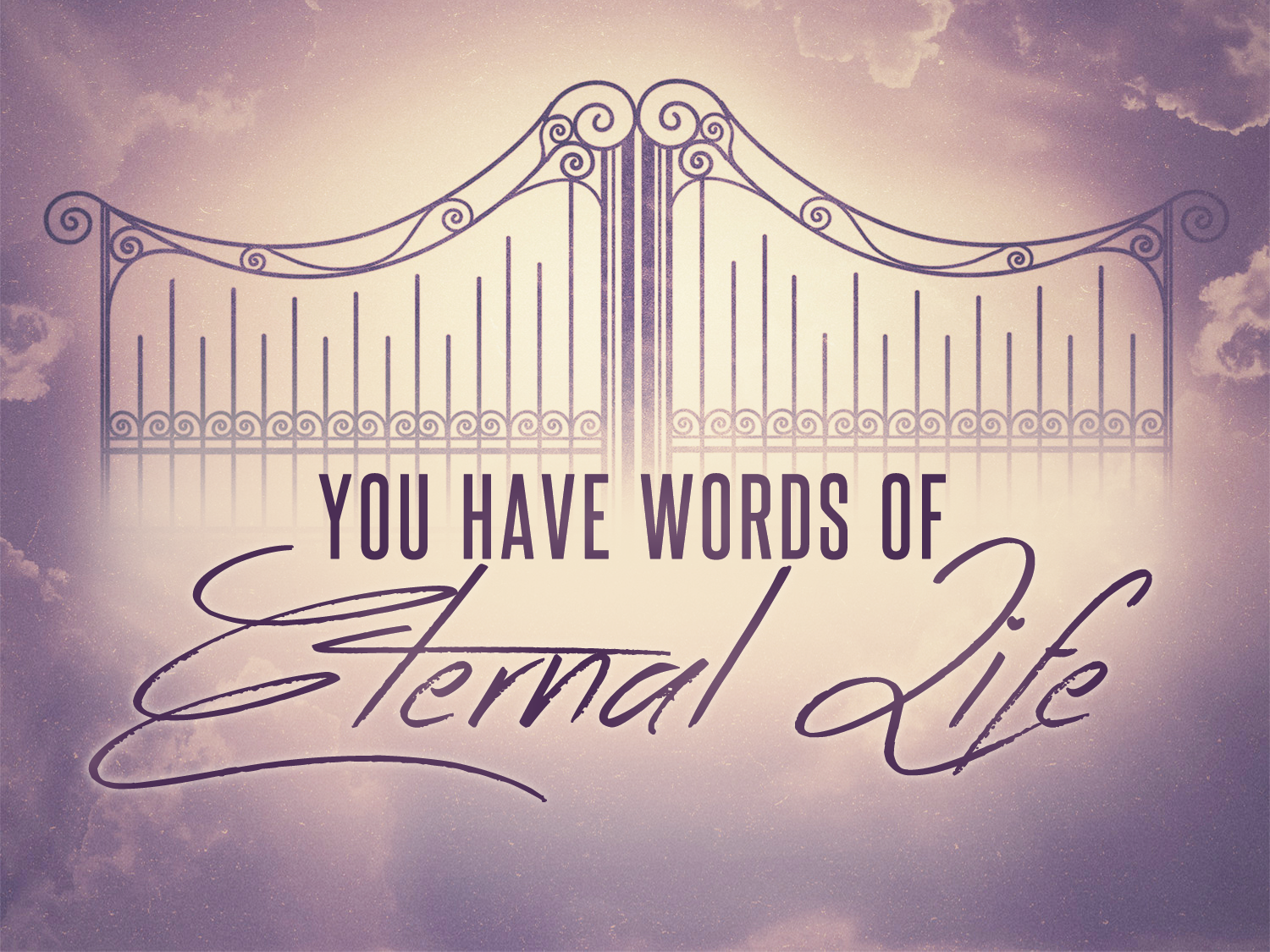 [Speaker Notes: “Words” of Eternal Life…we don’t do word studies too often in sermons (usually save those for Bible classes.)  But you just can’t give this topic serious study or discussion without looking closely at some words that are uncommon and take some real Care to Understand…

So this morning I want to build up four words studies so that as you think about Eternal Life from a Biblical perspective you will be equipped with very PRECISE terms and that as you discuss this with other Christians you’re conversations will be even more productive because you’ll have a common understanding.

And here’s how we will do it – we will tackle the hardest words first, things will get easier after that…]
Bible Words Describing Us As Living Beings: SOUL
Accept That This Is A Difficult Subject.
Hebrews 4:12
The Hebrew Word for Soul: “nephesh”
Animal life (Gen 1:20-21), The person (Num 31:19), The body (Num 6:6), Distinct from the body (Isaiah 10:18), Breath (Job 41:21)
The Greek Word for Soul: “psuche”
The person(1 Peter 3:20), Life itself (John 13:38), Life apart from the body (Mt 10:28)
[Speaker Notes: The point of including “Soul” and “Spirit” in Hebrews 4:12 is to show that the NUANCE of difference is often difficult to distinguish.
Oversimplifying it doesn’t help.  We can’t just give one definition to soul and one definition to spirit and APPLY that every time. 

The truth is these words are used with different meanings:  Think about the English word “ran”. We might say…

I ran a race. (to move quickly with only 1 foot on the ground at a time.) 
I ran errands. (to move around quickly)
I ran a red-light. (to move through)
A boat ran ashore. (to move forcefully with a particular result.)

In fact, the word “Run” in English can have up to 44 different meanings – all with nuanced differences!

The same is true with “soul” and “spirit.”]
Bible Words Describing Us As Living Beings: SPIRIT
The Hebrew Word for Spirit: “ruach”
Storms and Wind (Gen 8:1), Life (Gen. 6:17), Attitude (Eccl. 7:8-9), Breath (Job 9:18) Distinct from Breath(Job 34:15), Inner Man (Isa 26:9)
The Greek Word for Spirit: “pneuma”
Wind(John 3:8), Spirits/Demons/Angels (Luke 4:33, Hebrews 1:13:14), Character Quality (1 Pet 3:4), The Holy Spirit (John 1:32)
BIG POINT: While there are many meanings, it is clear we have an inner person, that will live on after our physical death.
1 Corinthians 5:5, 2 Corinthians 4:16
[Speaker Notes: These are just examples – by no means comprehensive!

BIG POINT: You need to be aware of this, bc there are false doctrines that try to CLAIM we don’t even have an inner man that continues. That we are only physical. That simply isn’t true!  As complicated as it is to dig through the various uses of these terms – we can CONVINCINGLY SHOW that they are used to talk about our spiritual LIFE – a life that continues AFTER our physical death!!!

*Both soul and spirit can be used to refer to this inner person.]
Bible Words DescribingThe Realm of the Dead: HADES
The General Place of the Dead
Hebrew: Sheol (Ecclesiastes 9:10, Psalm 139:8)
Greek: Hades (Matthew 11:23, 16:18)
God Revealed Over Time That There Was A Division Between The Righteous & Wicked In Hades.
Isaiah 25:8,  Daniel 2:12, Luke 16:26
Describing The Place of Rest
Paradise (Luke 23:43, 2 Corinthians 12:4)
[Speaker Notes: GENERAL description of entering the state of the dead – in this sense even Jesus was in Hades (Acts 2:27) yet did not stay there. 

We learn in Luke 16 that Hades has 3 DOMINANT features…

First, a place of torment
Second, a wide gulf that cannot be crossed.
Third, a place of rest and comfort.

A person’s state in Hades foreshadows their final destination once the Final Day of Judgment takes place at the end of time. 

OVER TIME: *In the Old Testament it is common to see the place of the dead spoken of without much detail or depth of understanding because God had not yet revealed a great deal of information.  It was only with some of the later prophets that we get a better understanding of this realm.  But eventually, by the time of Jesus – it was commonly Understood that there was a division.]
Bible Words DescribingThe Realm of the Dead: HELL
Describing Hell, The Final Place of Torment
Transliteration Into Greek: “Gehenna” Is A Reference Familiar To The Jews: The Hinnom Valley. (2 Chronicles 33:6, Jeremiah 7:32)
Jesus’ Usage: Mark 9:43-48, Is. 66:24, Luke 12:5
Greek: “Tartarus” Is A Reference Familiar To The Gentiles: The Depths of Hades. A Place of Darkness & Suffering. (2 Peter 2:4)
[Speaker Notes: Place of Torment – Luke 16:28 it is called a place of torment.

**THUS, Hades should not be confused with Hell.  

TAR-TAR-US:  Translated as hell, but may refer to a holding place for the sinful angels, rather that specifically the final place of torment.]
Everyone Who Dies Will Go To Either Paradise or Torment In Hades, But We Don’t Have To Go To Hell!
When I saw Him, I fell at His feet like a dead man. And He placed His right hand on me, saying, “Do not be afraid; I am the first and the last, and the living One; and I was dead, and behold, I am alive forevermore, andI have the keys of death and of Hades. 
Rev. 1:17-18
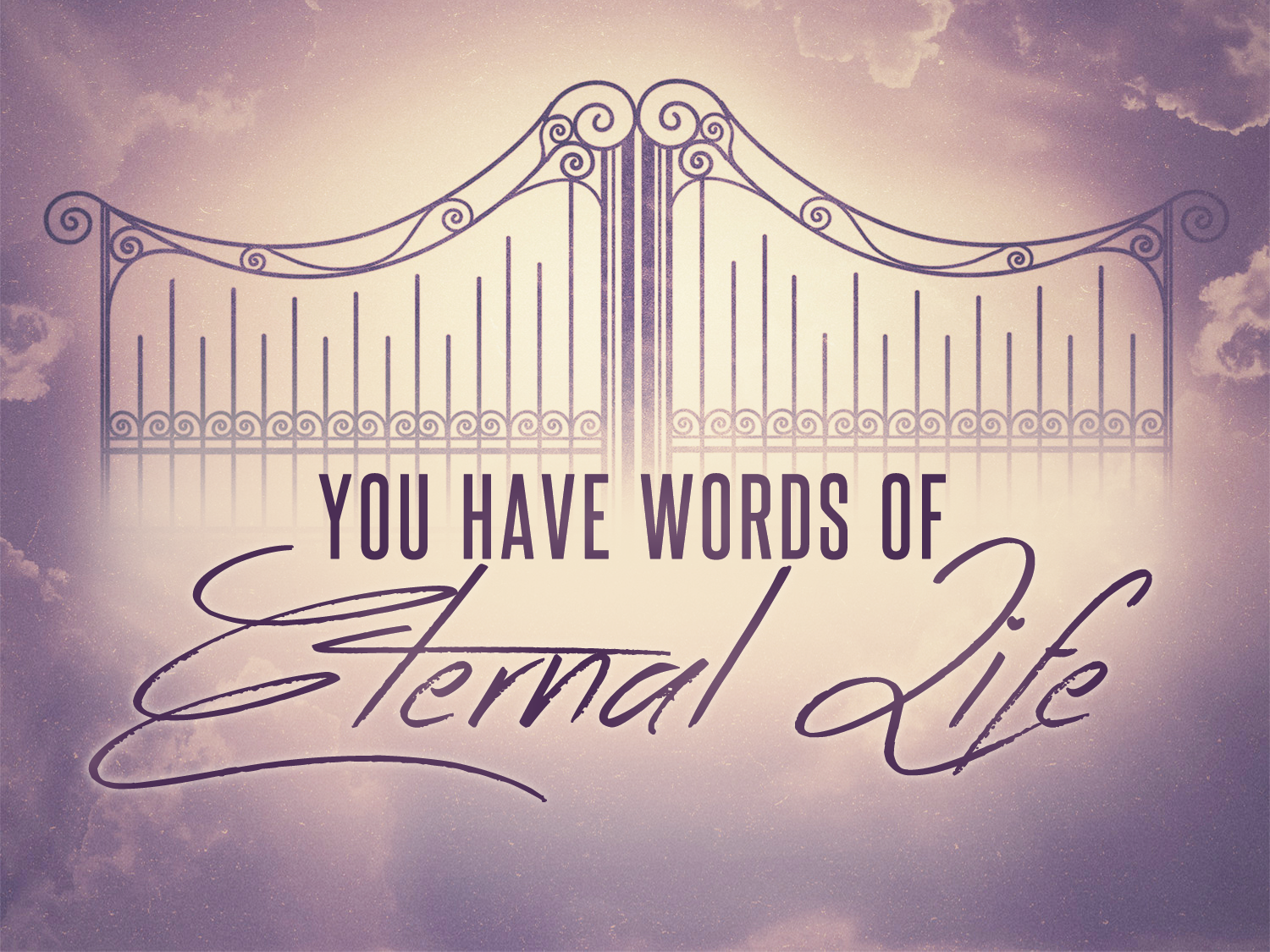